ЛЕТО
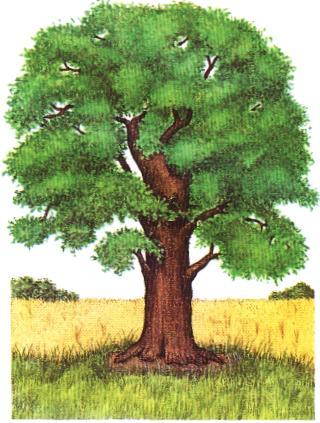 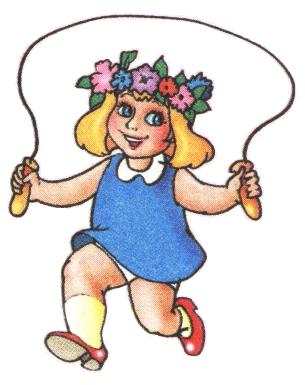 Воспитатель Семёнова Л.В.
[Speaker Notes: ЛЕТО
Летом тепло. А иногда жарко.
Все ходят в легкой одежде (сарафанчиках, кофточке и шортах), с открытыми руками и ногами.
В лесу поют птички.
Деревья и кусты красуются в пышных зеленых нарядах. Земля тоже покрыта зеленой травой и цветами.
Летом можно поесть вкусные ягоды. Они растут в лесу: земляника, черника, брусника и клюква. И в саду: клубиника, 
крыжовник, красная и черная смородина. В конце лета в лесу появляются грибы, а в саду начинают созревать фрукты: яблоки, 
груши; и овощи: помидоры, огурцы, редиска.
Летом можно купаться в речке или море. А из песка на берегу можно делать куличики и строить замки.
Летом очень красиво.]
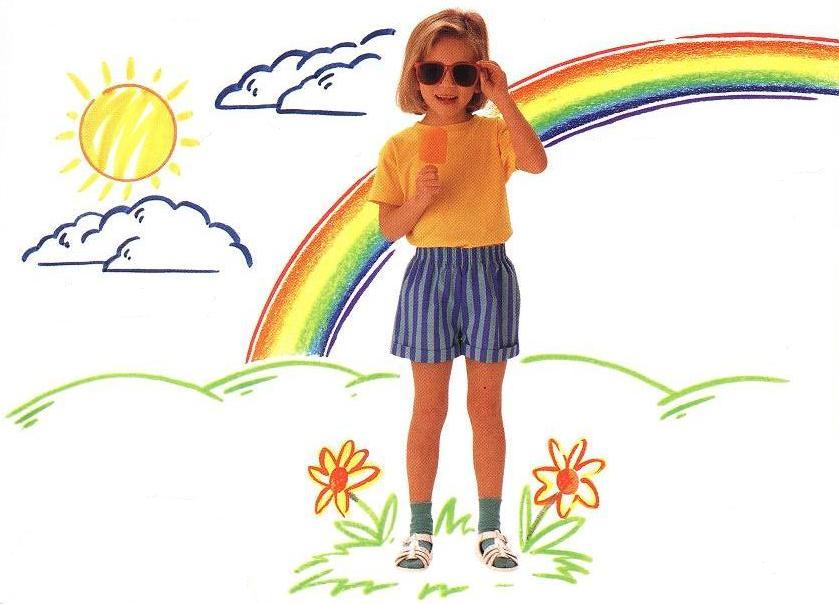 Летом тепло. А иногда жарко. Все ходят в легкой одежде с открытыми руками и ногами.
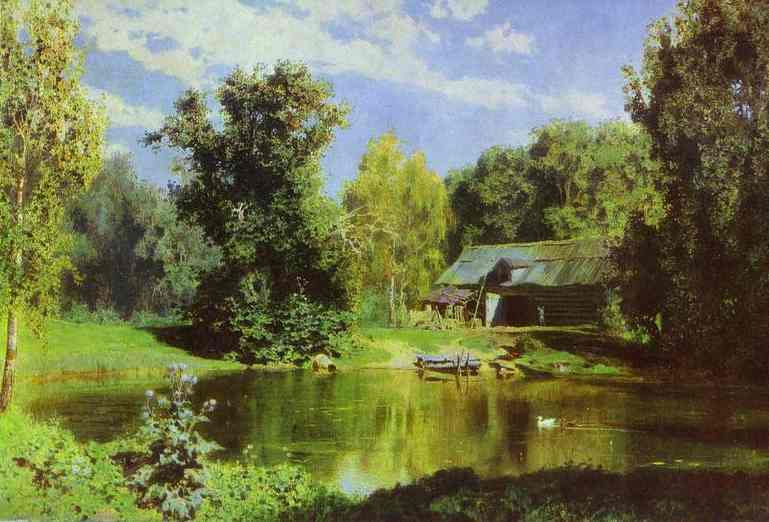 Деревья и кусты красуются в пышных зеленых нарядах. Земля тоже покрыта зеленой травой.
[Speaker Notes: ВАСИЛИЙДМИТРИЕВИЧПОЛЕНОВ Вид на Абрамцево]
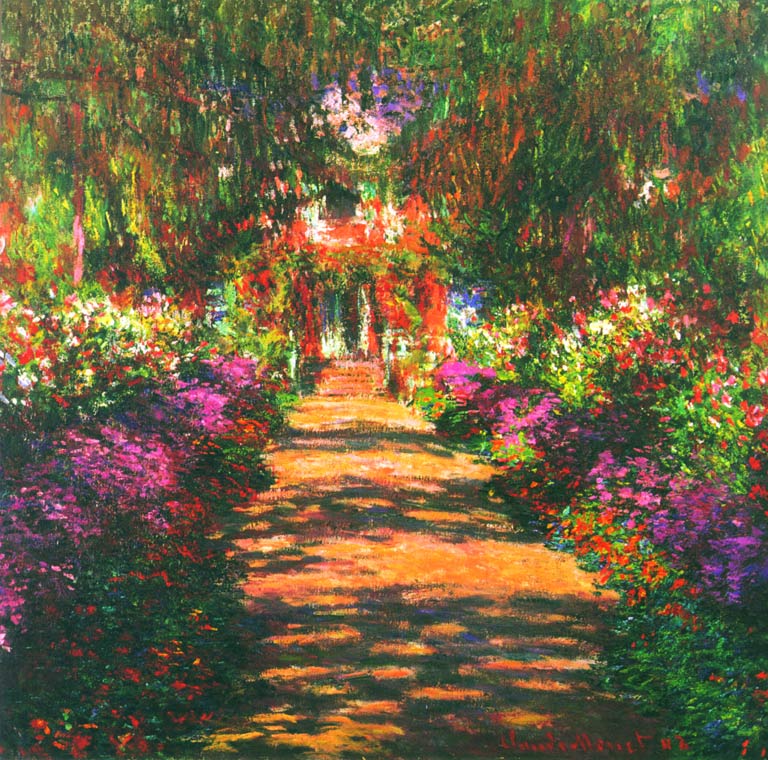 Всюду цветут цветы: в садах и парках...
[Speaker Notes: CLAUDE MONET Главная дорожка через сад в Живерни]
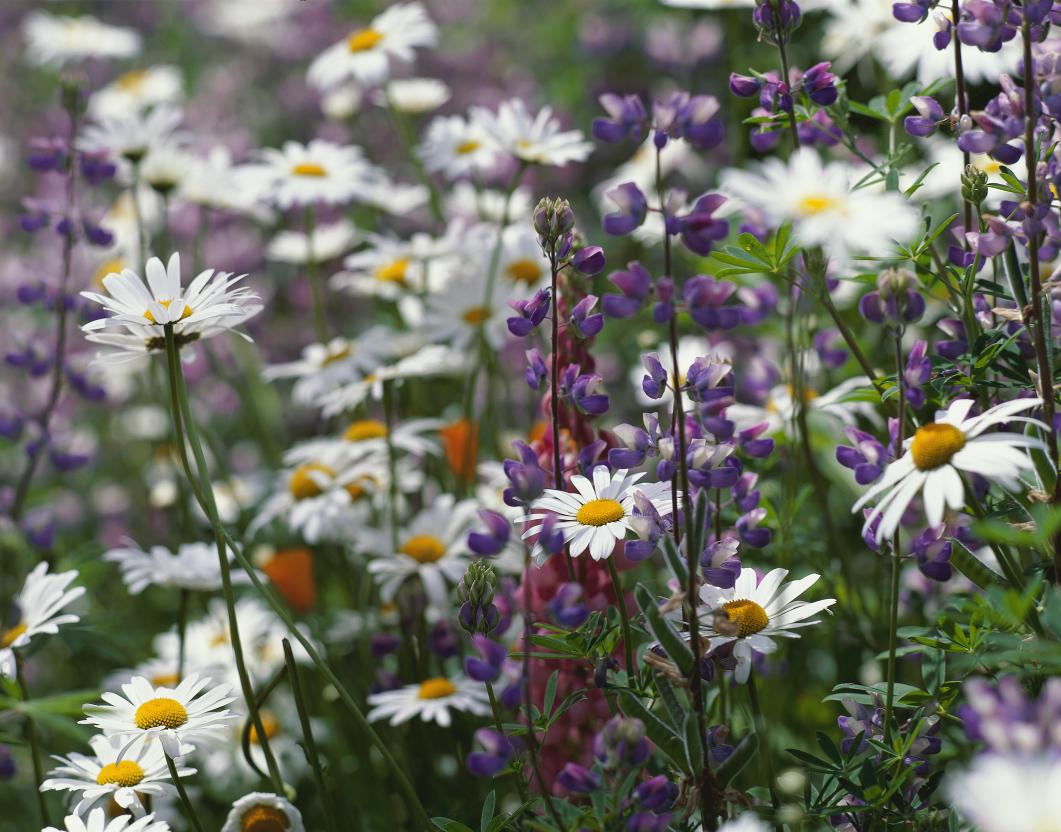 ...в лесу и на лугах...
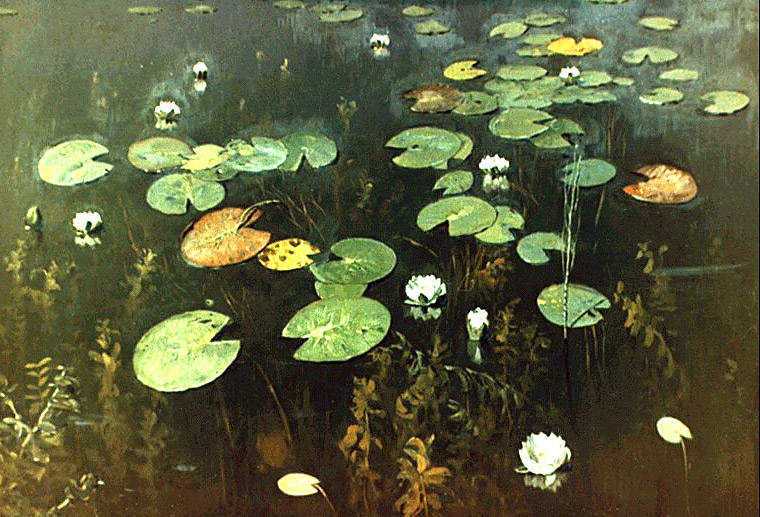 ... даже в пруду и речке.
[Speaker Notes: ИСААК  ИЛЬИЧ ЛЕВИТАН 
Ненюфары]
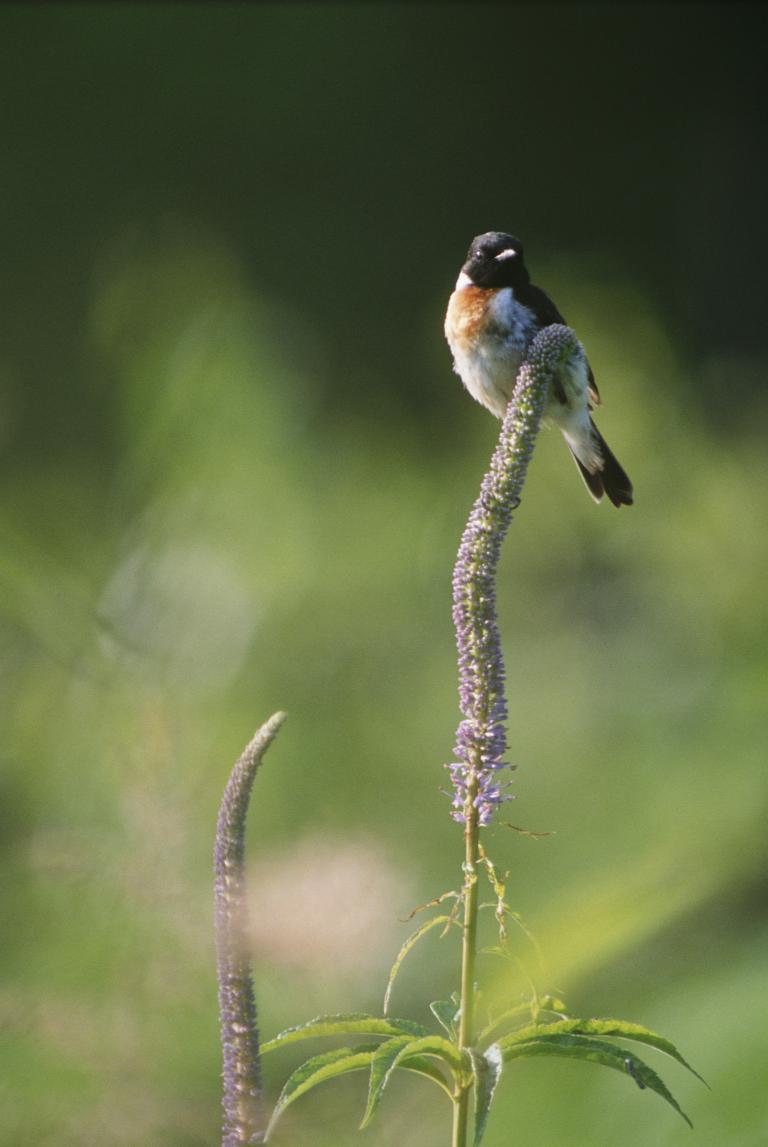 В лесу и на лугу поют птички, ...
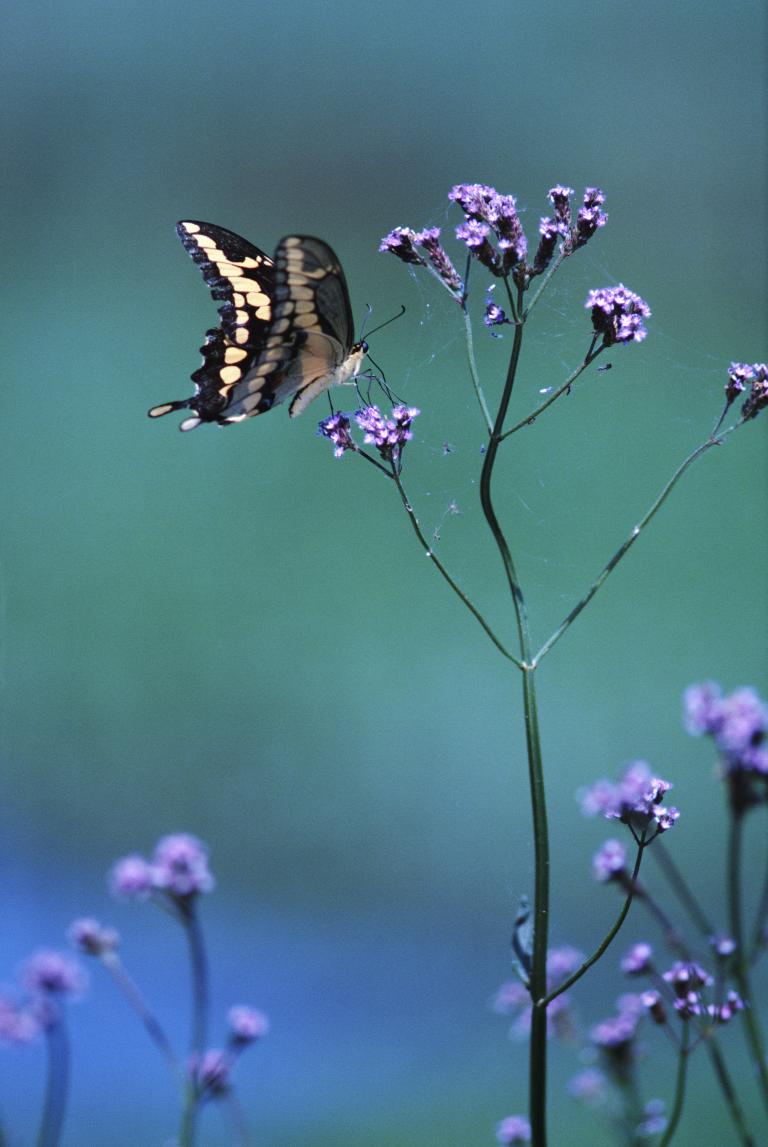 ...летают бабочки
ЗЕМЛЯНИКА
ЕЖЕВИКА
БРУСНИКА
ЧЕРНИКА
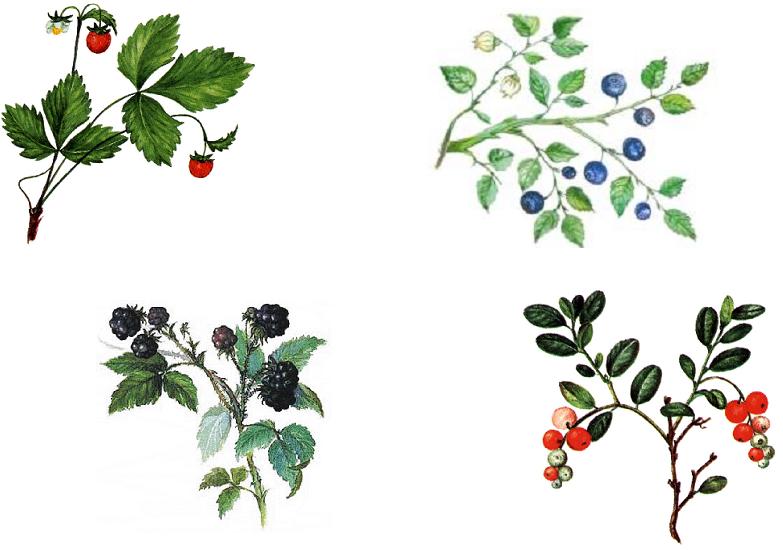 Летом можно поесть вкусные ягоды.Вот какие ягоды растут в лесу…
МАЛИНА
ЧЁРНАЯ  и  КРАСНАЯ СМОРОДИНА
КРЫЖОВНИК
КЛУБНИКА
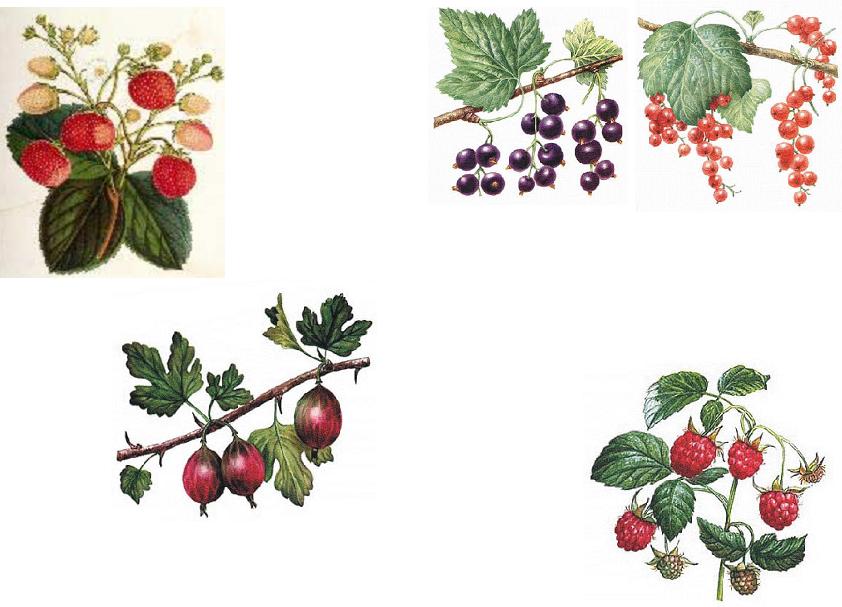 ... и в саду
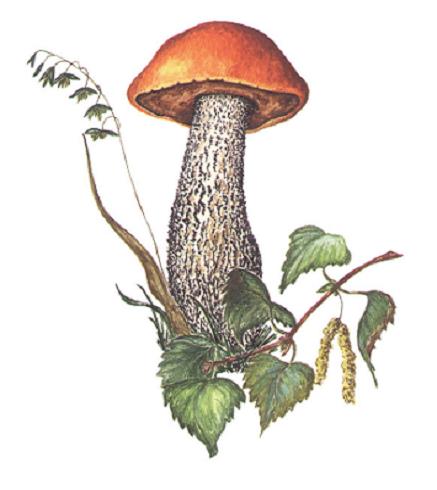 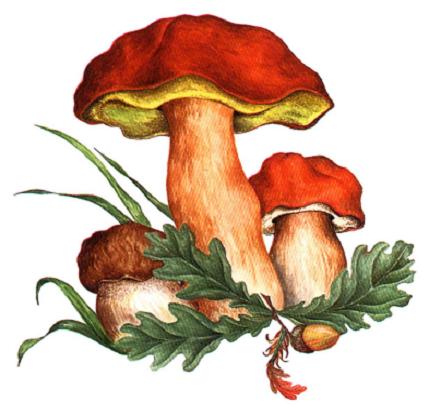 БОРОВИК
ПОДБЕРЁЗОВИК
В конце лета в лесу появляются грибы, …
ЯБЛОКО
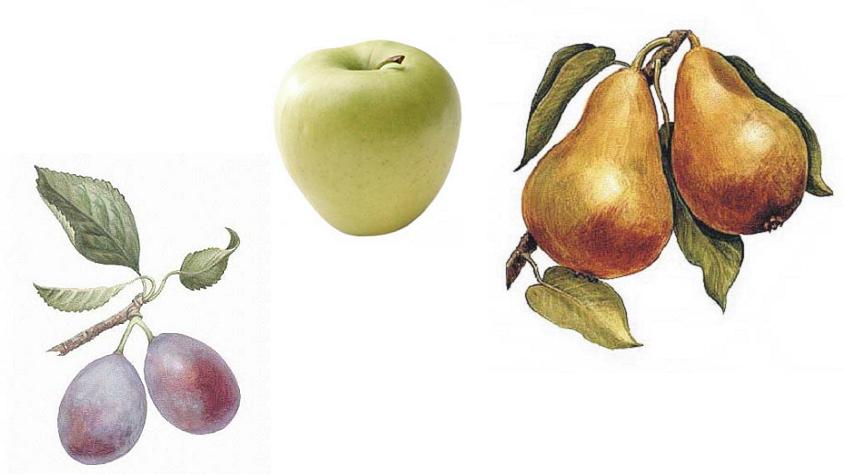 ГРУШИ
СЛИВЫ
... а в саду начинают созревать фрукты …
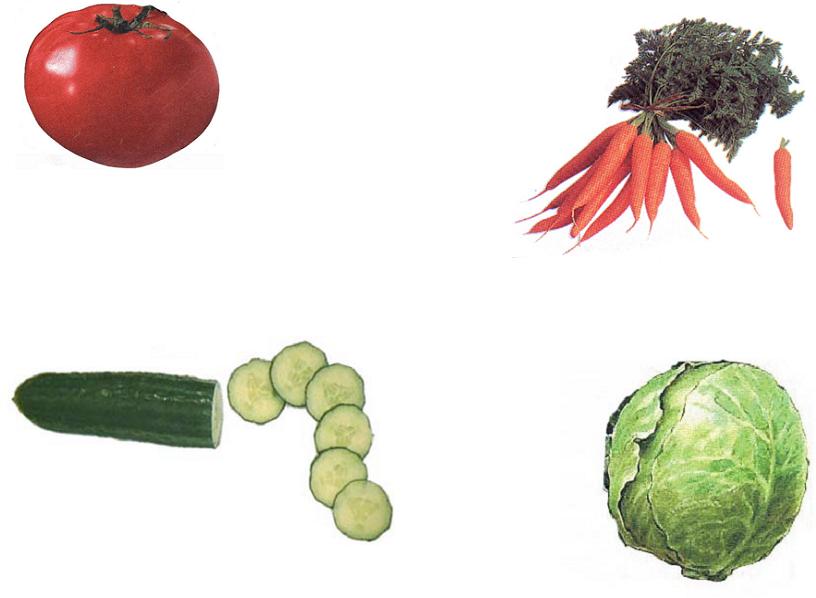 МОРКОВЬ
ПОМИДОР
КАПУСТА
ОГУРЕЦ
... и овощи
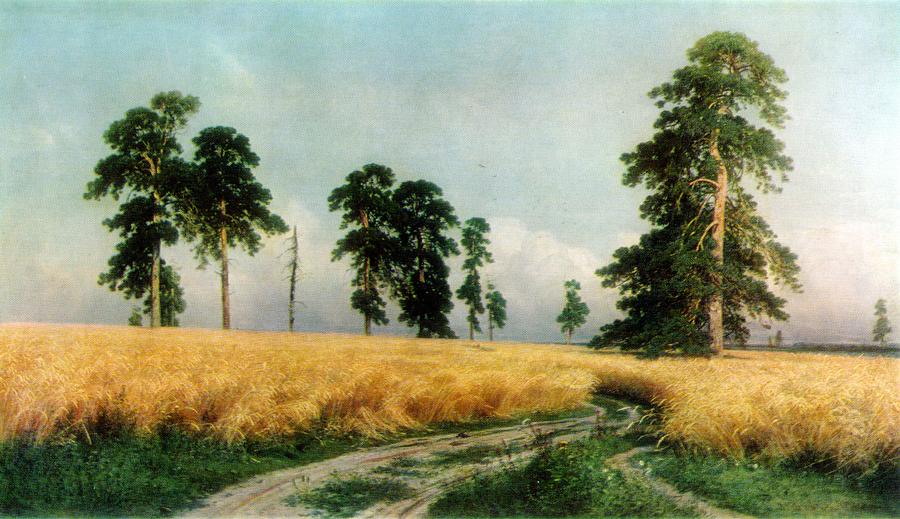 На полях собирают пшеницу и рожь, из которых потом делают муку и пекут хлеб.
[Speaker Notes: ИВАН  ИВАНОВИЧ ШИШКИН 
Рожь]
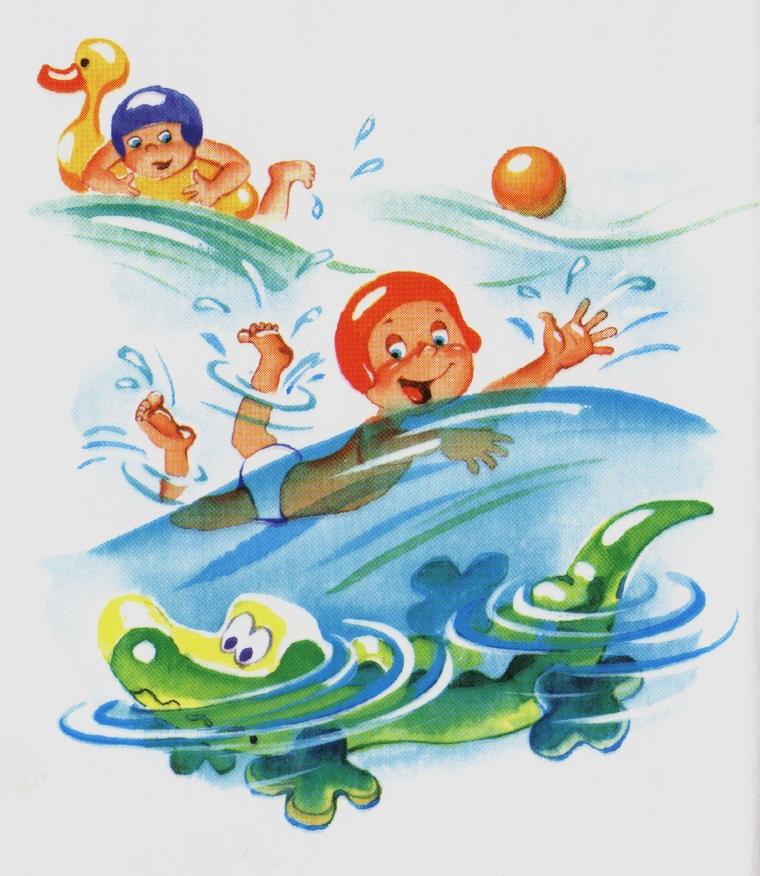 Летом можно купаться в речке или море.
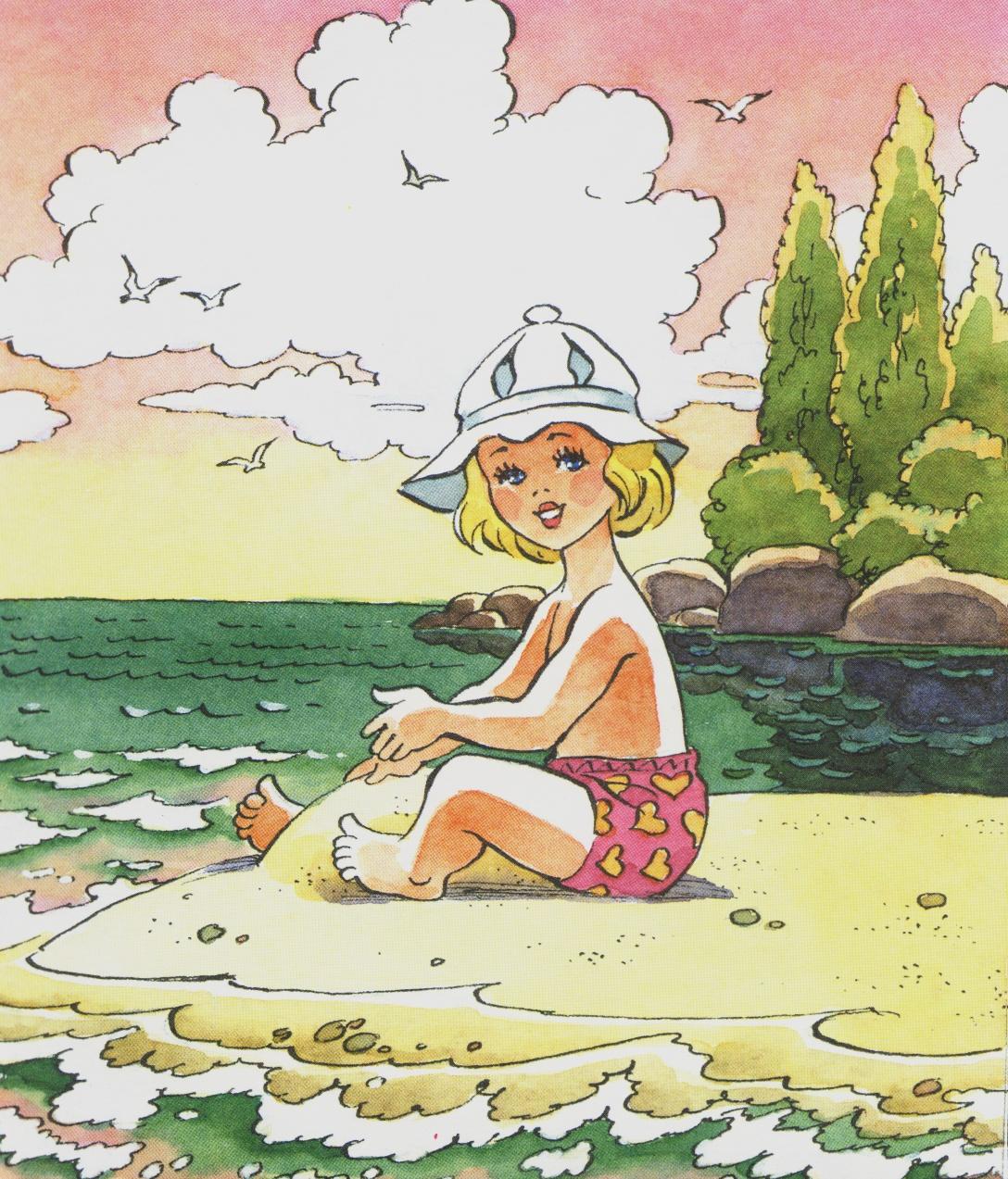 А из песка на берегу можно делать куличики и строить замки.
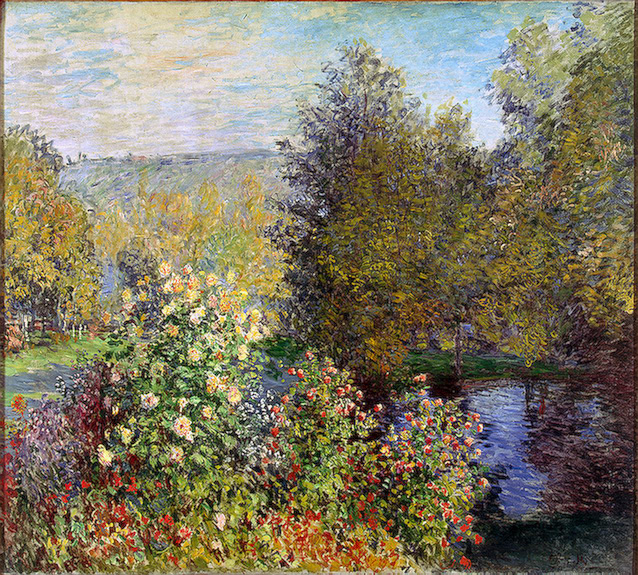 Летом очень красиво.